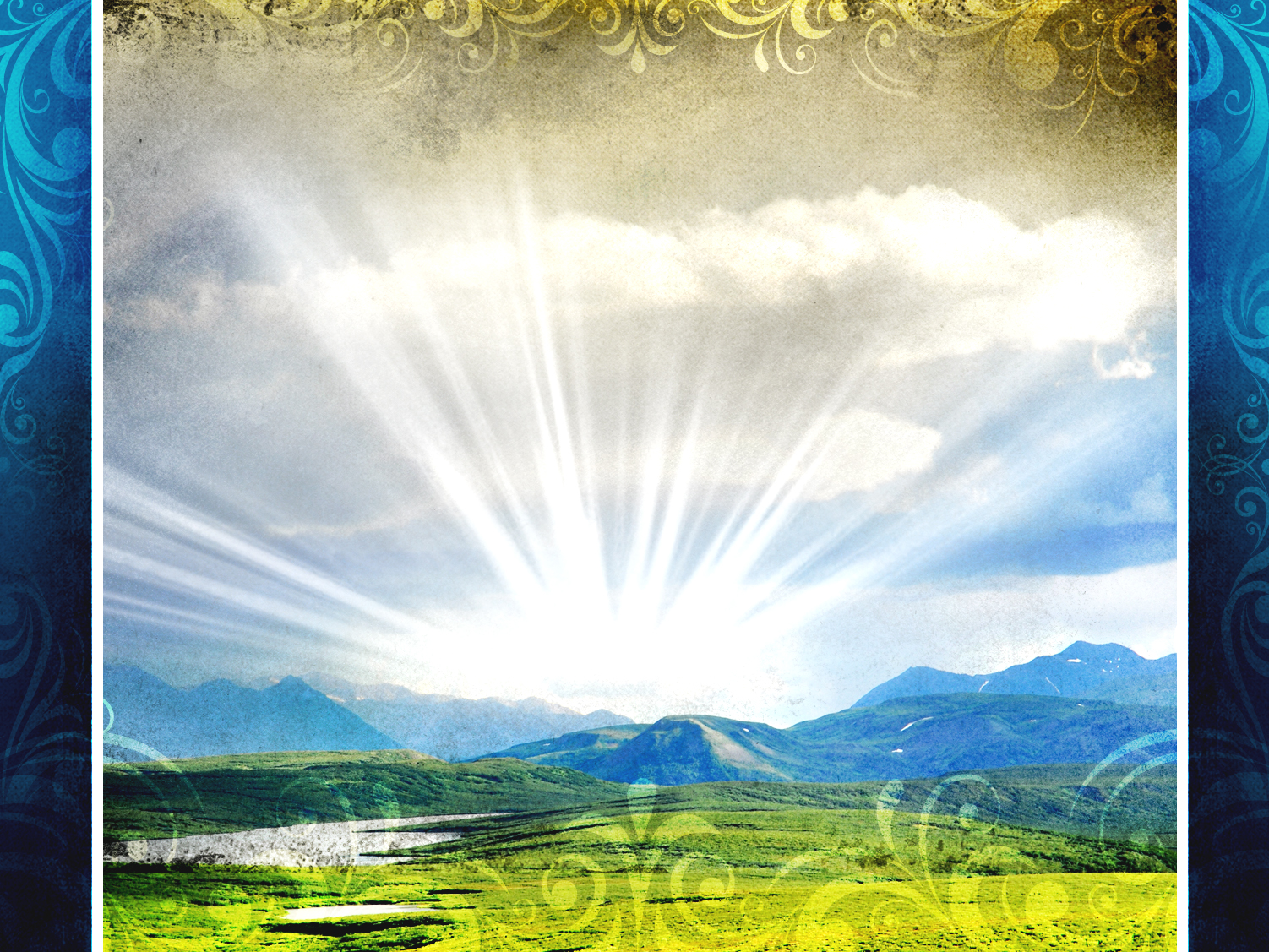 The Empty 
Promises
of 
“Easter”
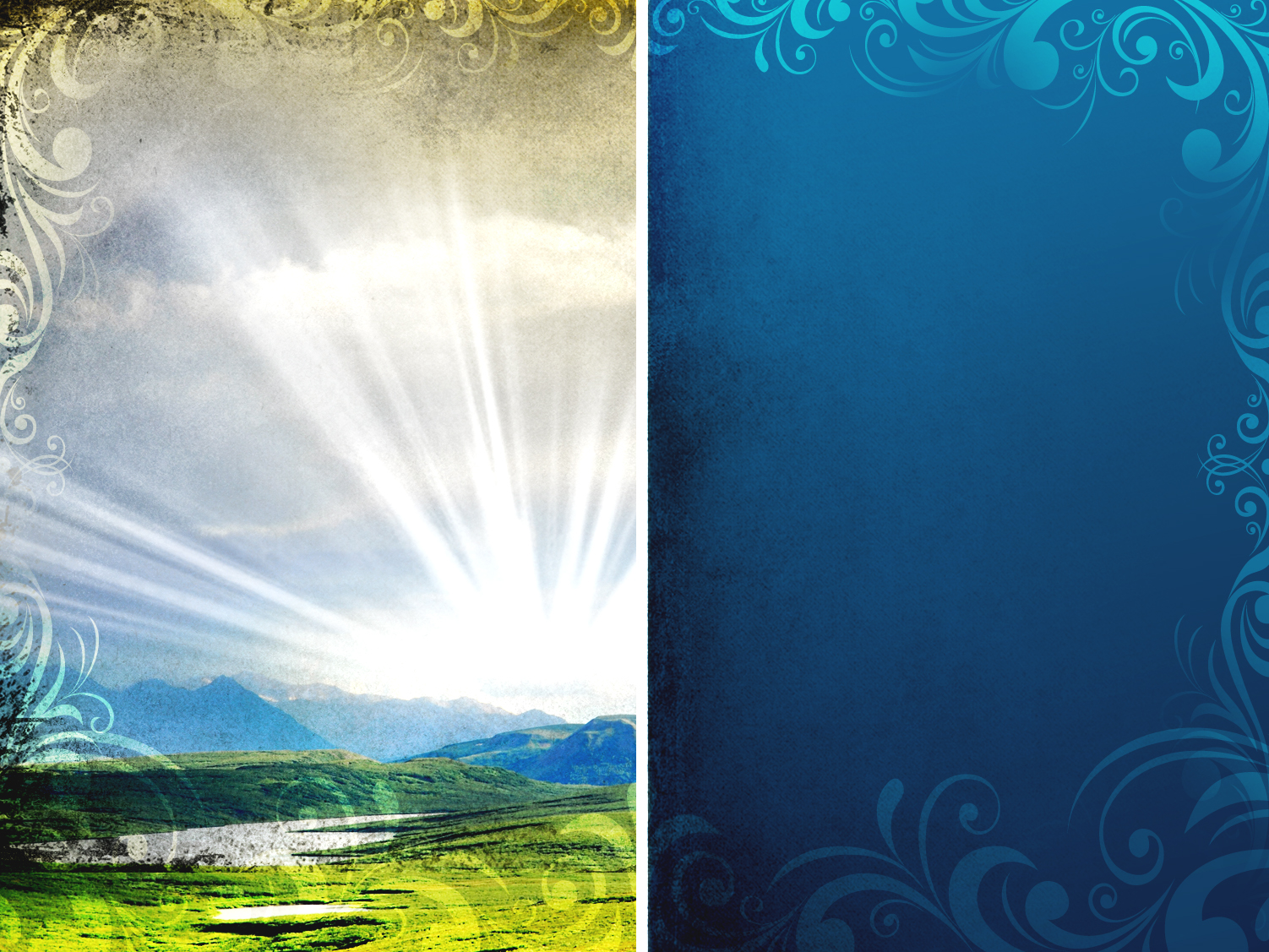 The Empty
Promises
of “Easter”
Empty
Cross
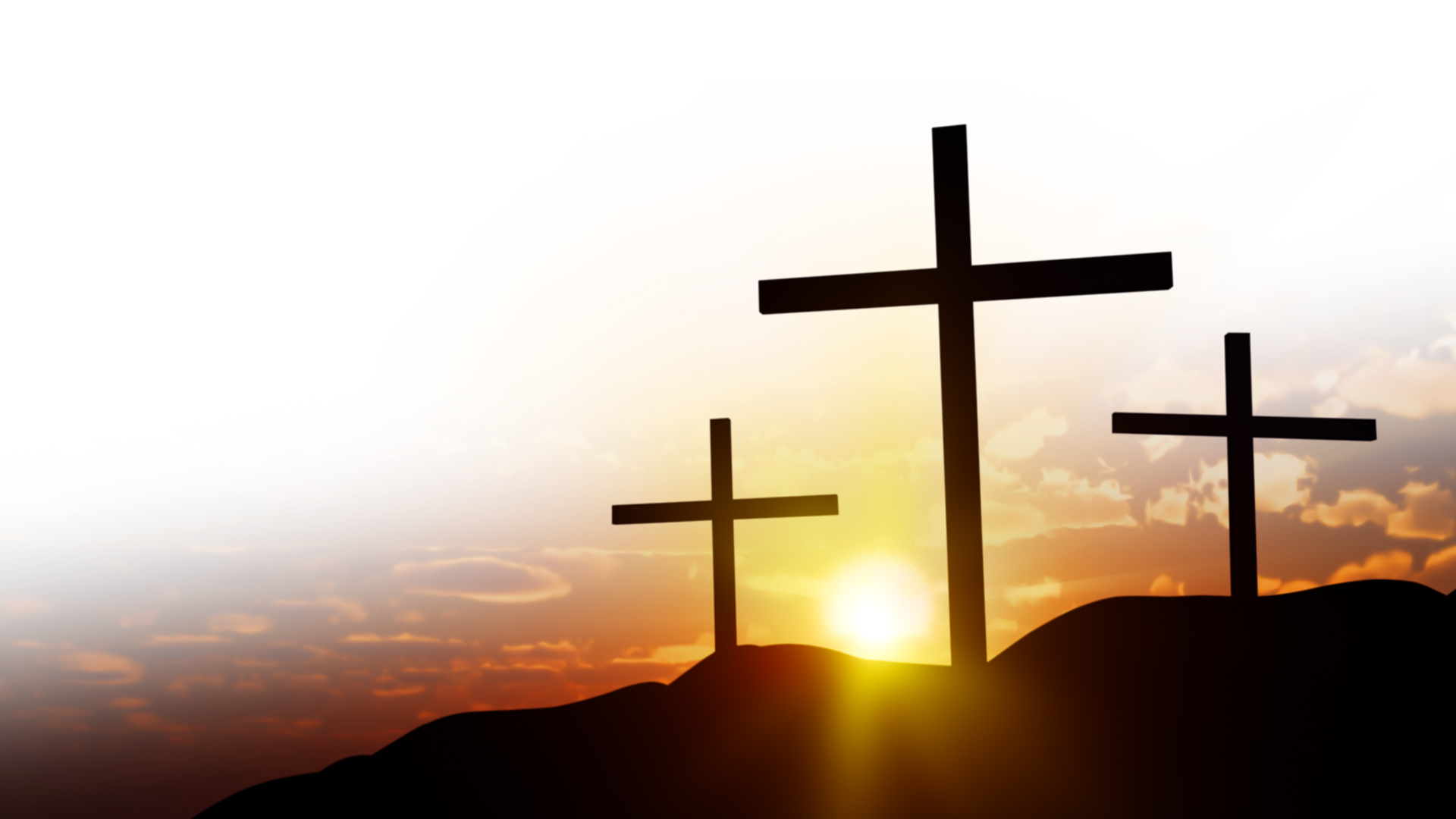 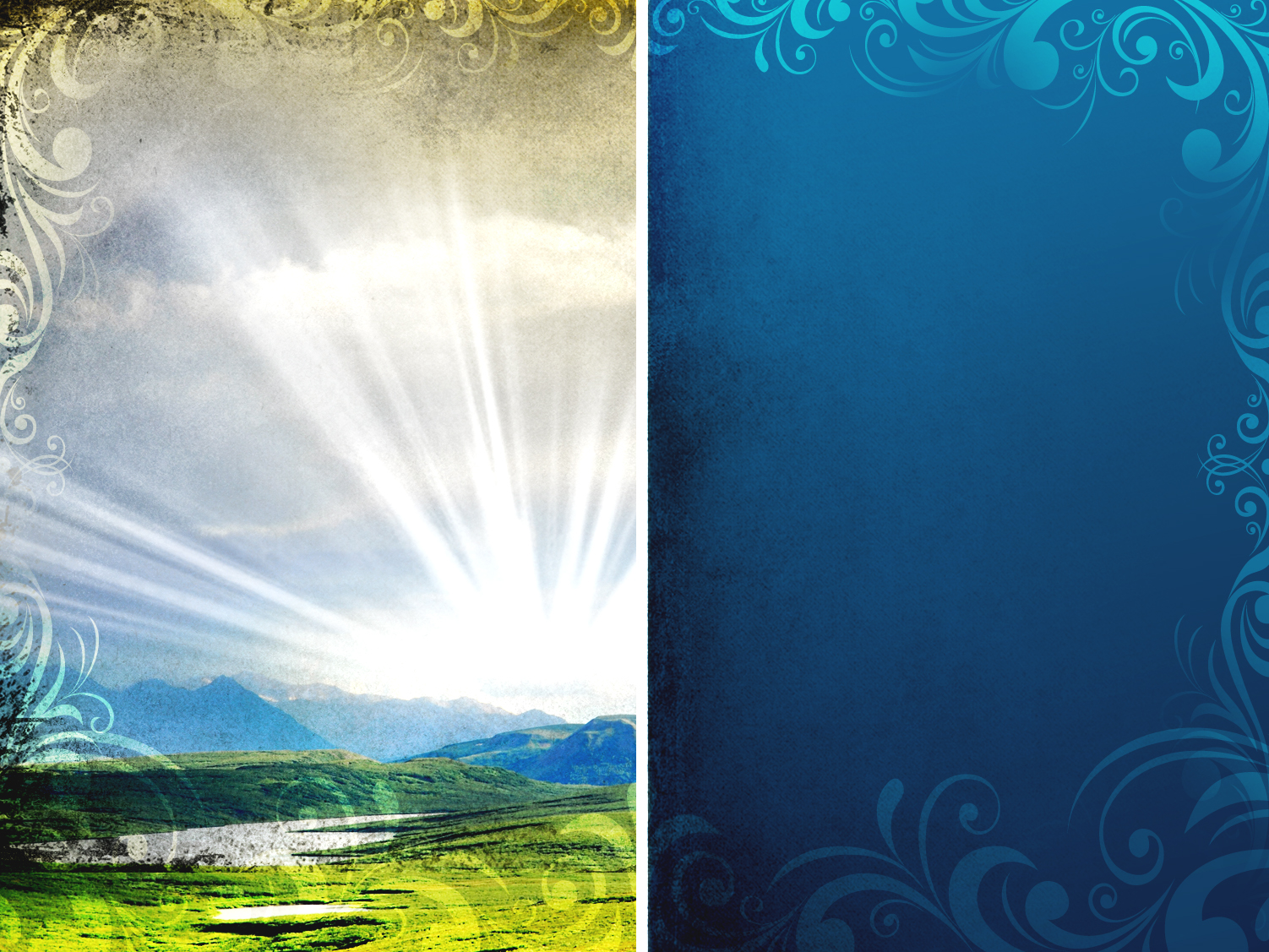 The Empty
Promises
of “Easter”
Empty
Tomb
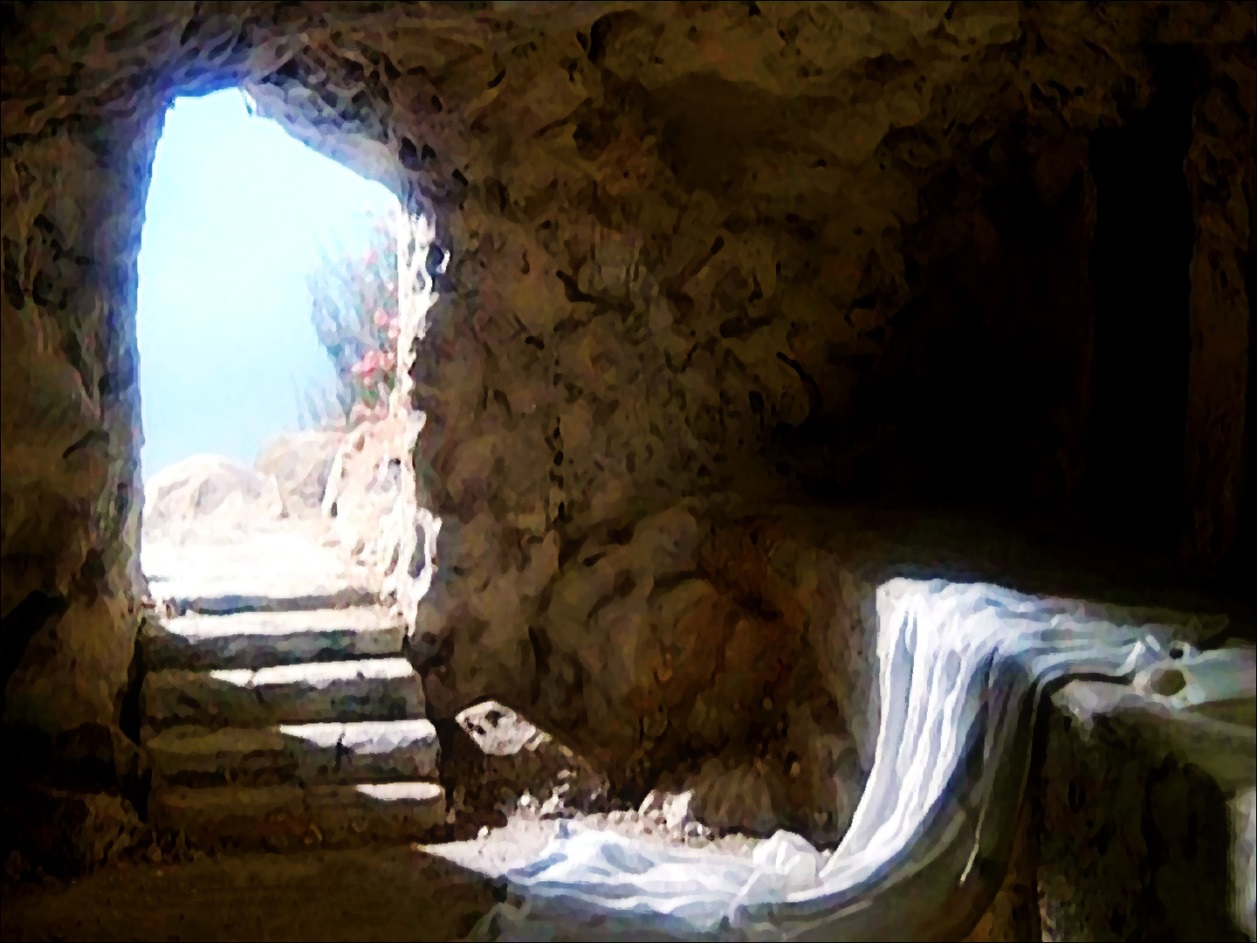 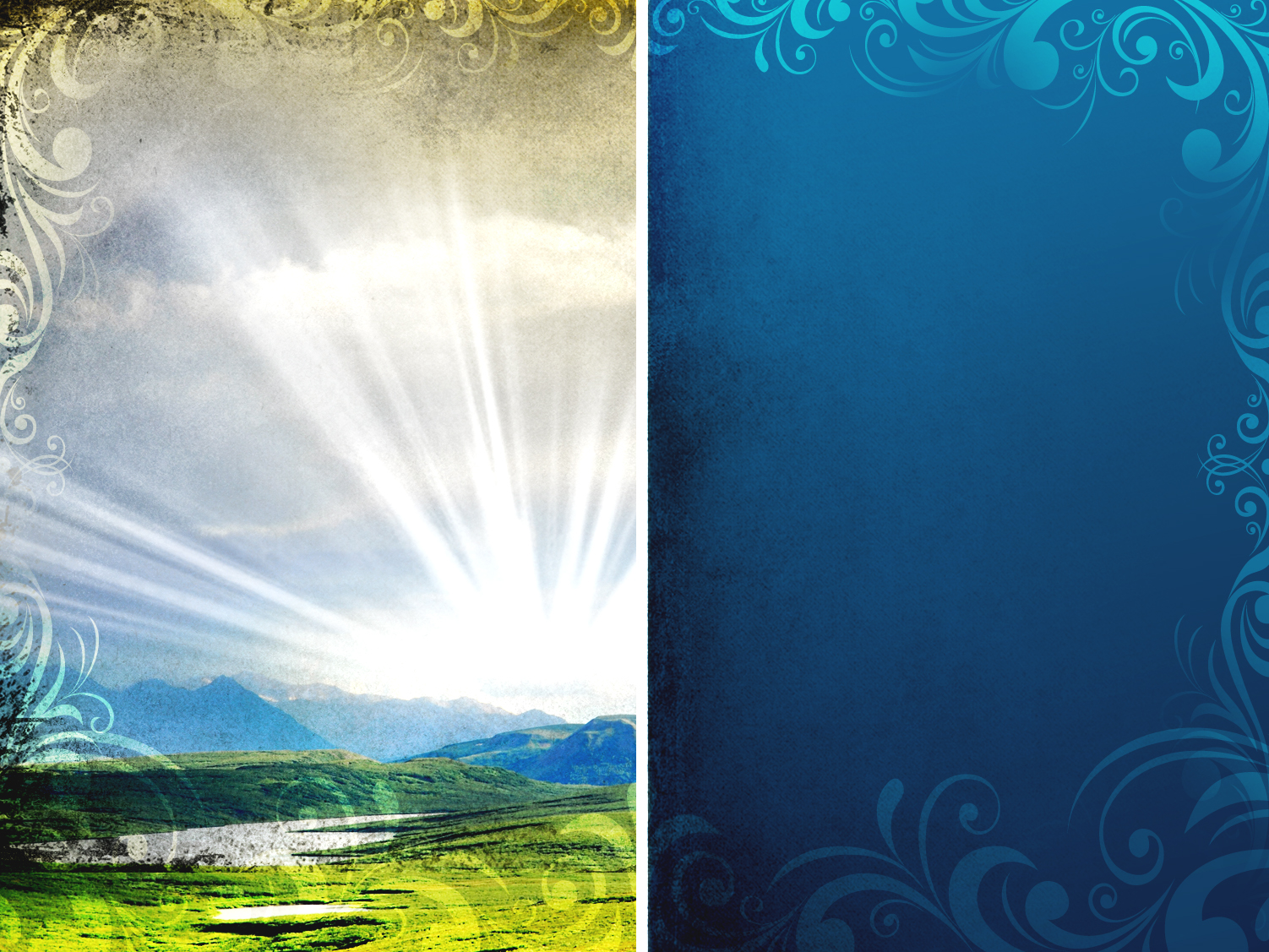 The Empty
Promises
of “Easter”
Empty
Grave
Clothes
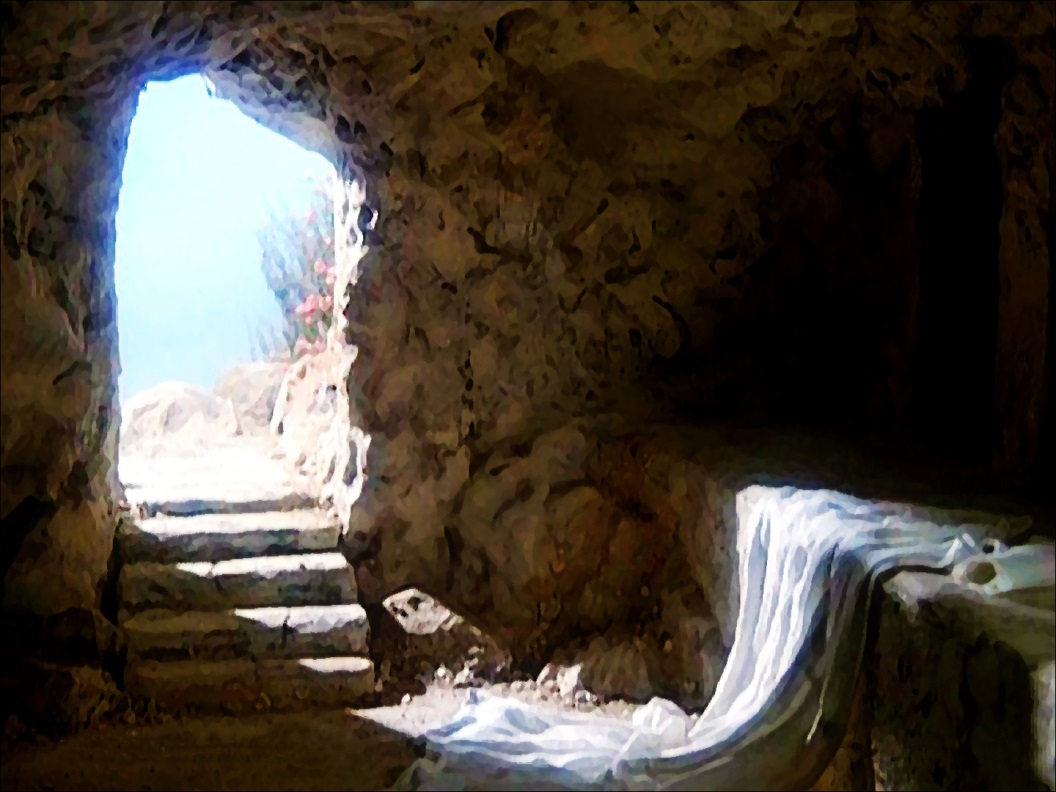 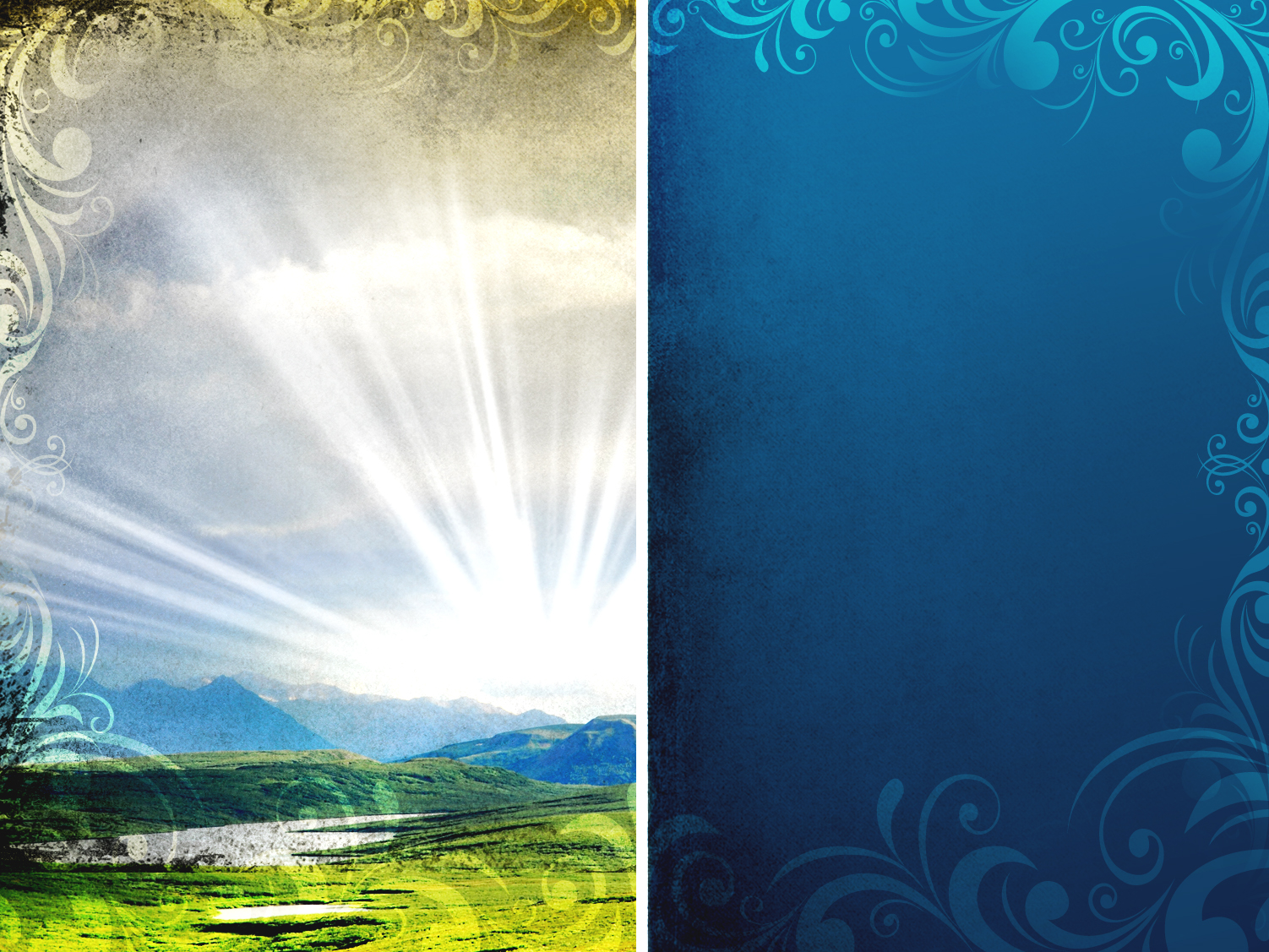 The Empty
Promises
of “Easter”
Empty
Holiday
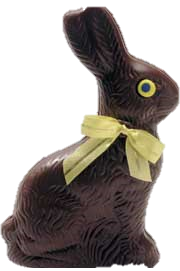 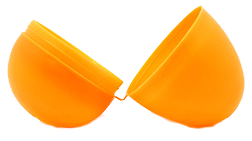 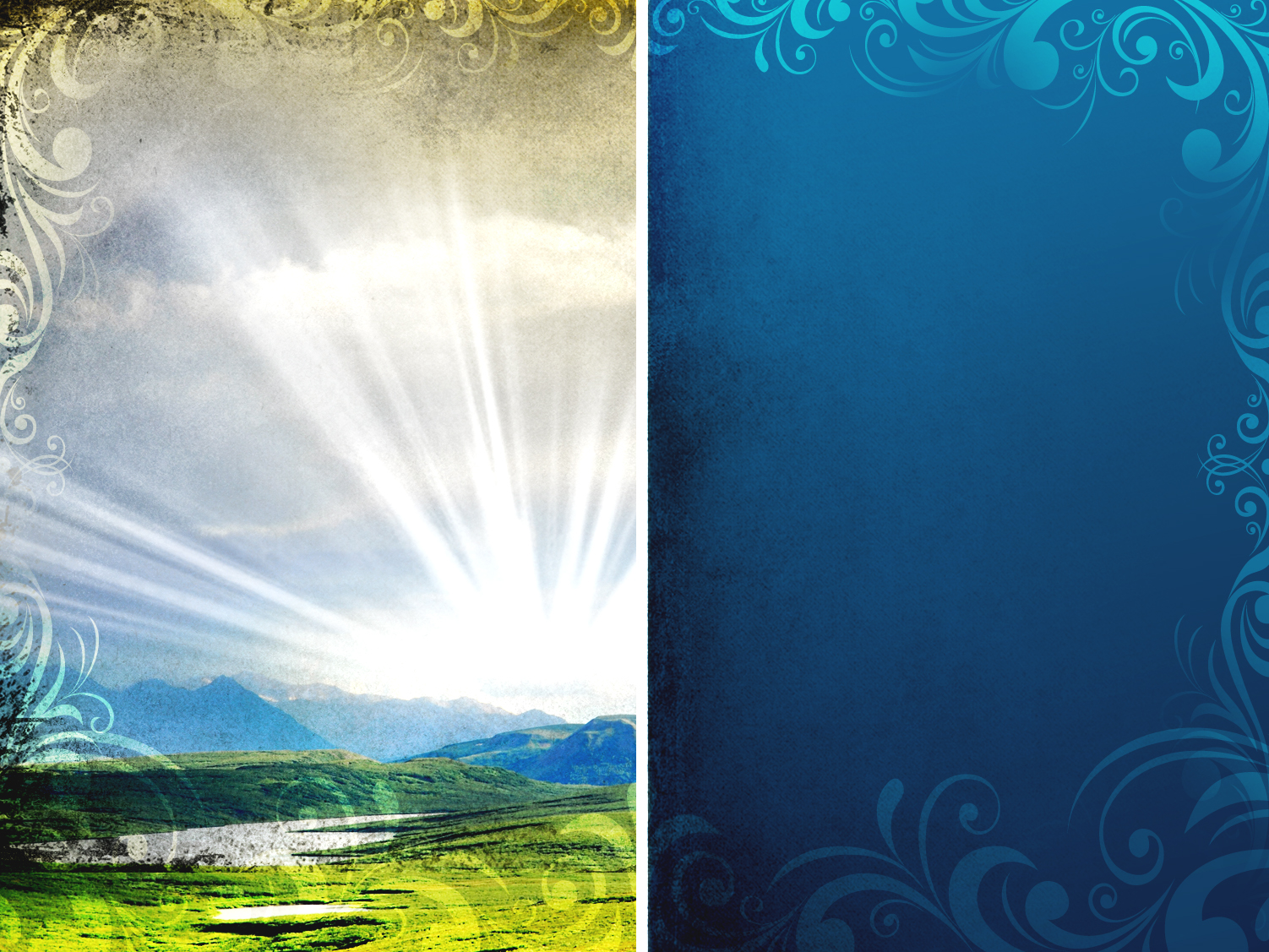 The Empty
Promises
of “Easter”
Empty
Life
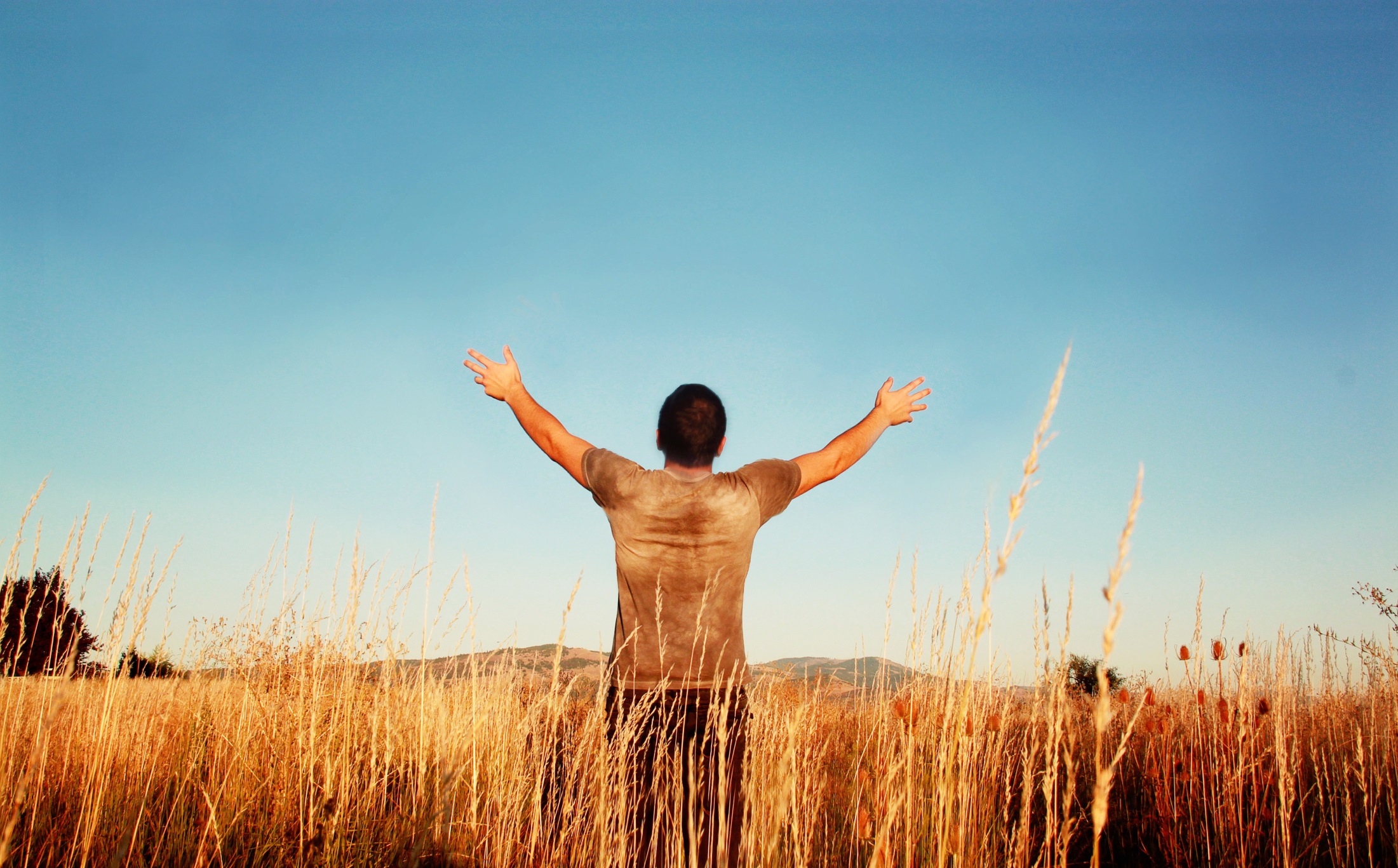